И снова о… 



                  СИТУАЦИЯХ

сложных и не очень…
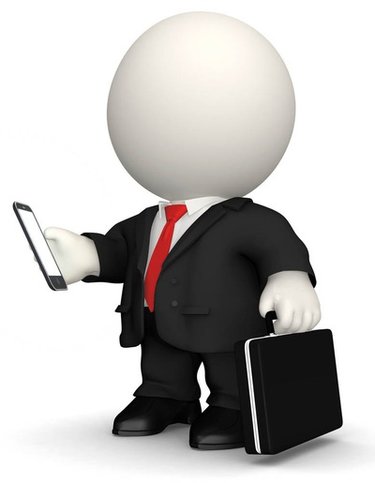 Досрочное завершение экзамена по уважительным причинам

Апелляции и работа апелляционной комиссии

Удаление с экзамена

Объяснительные и служебные записки из ППЭ
Скоро ЕГЭ и у меня созрел вопрос: могут ли меня обыскать или не пустить на экзамен, если металлоискатель покажет наличие металлических предметов в кармане?
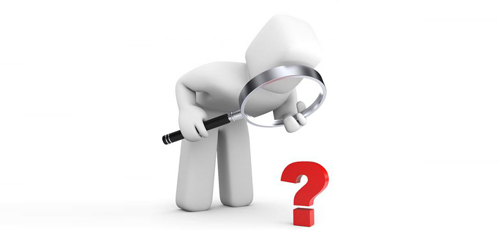 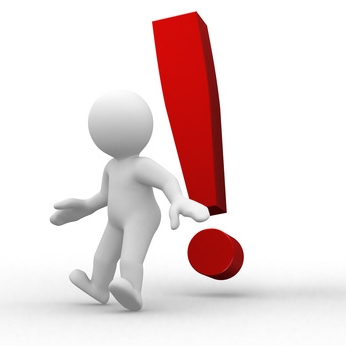 Рособрнадзор: обыскивать     школьников перед ЕГЭ никто не вправе
3
Вход участников ГИА
По предъявлении паспорта
При наличии в списках  распределения
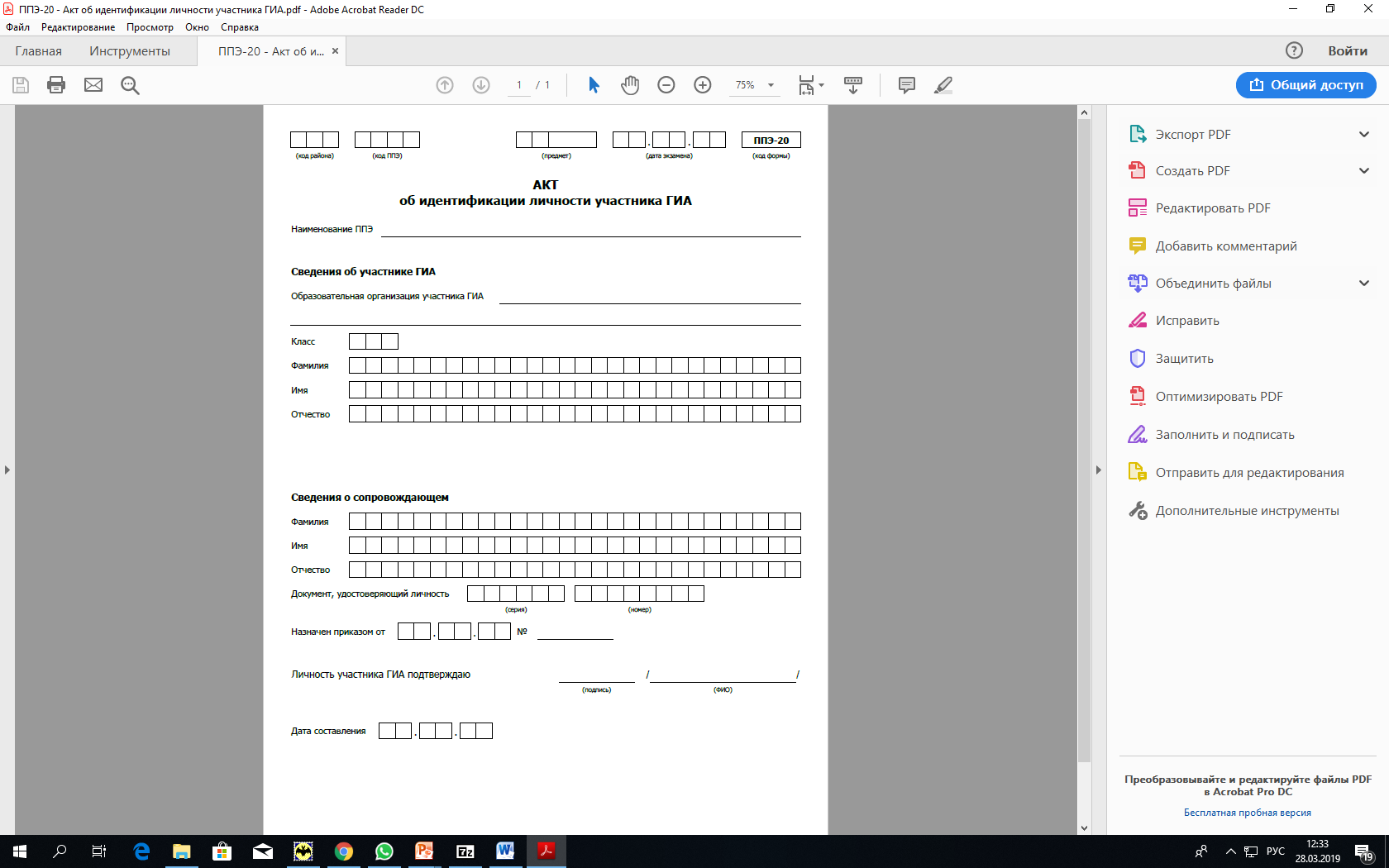 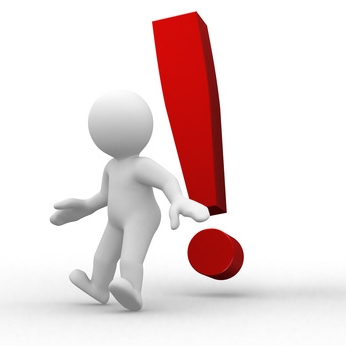 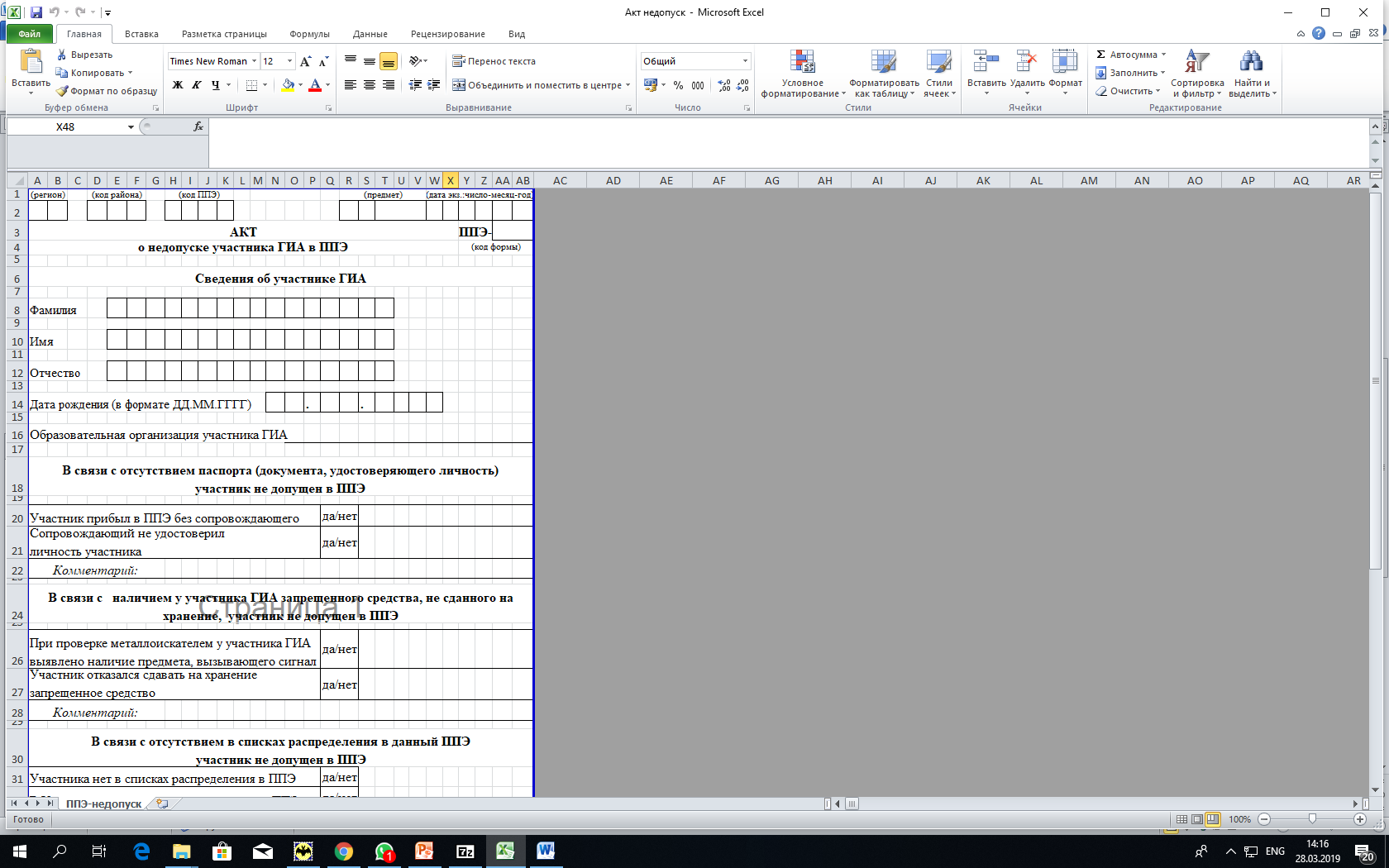 Акт об идентификации личности участника ГИА передается участнику экзамена, который сдаёт его организатору на входе в аудиторию. По окончании экзамена организатор в аудитории сдаёт данную форму руководителю ППЭ вместе с остальными материалами.
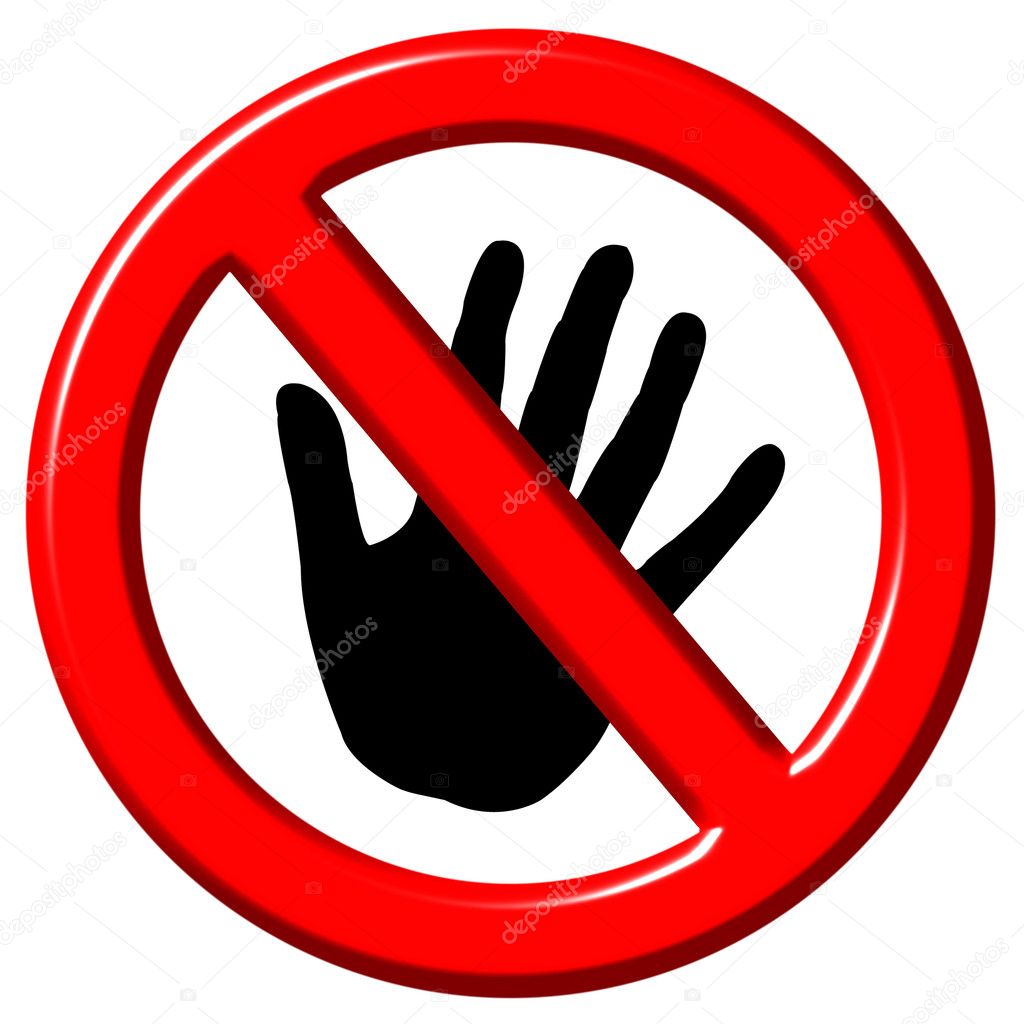 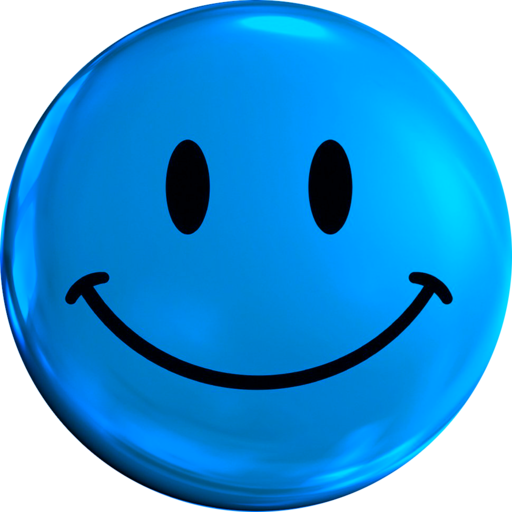 Досрочное завершение экзамена по уважительной  причине
1. Технические неполадки
2. Плохое самочувствие
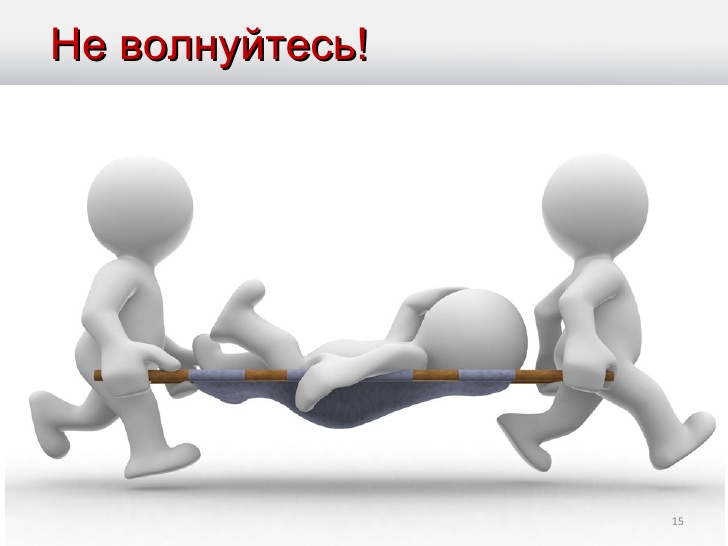 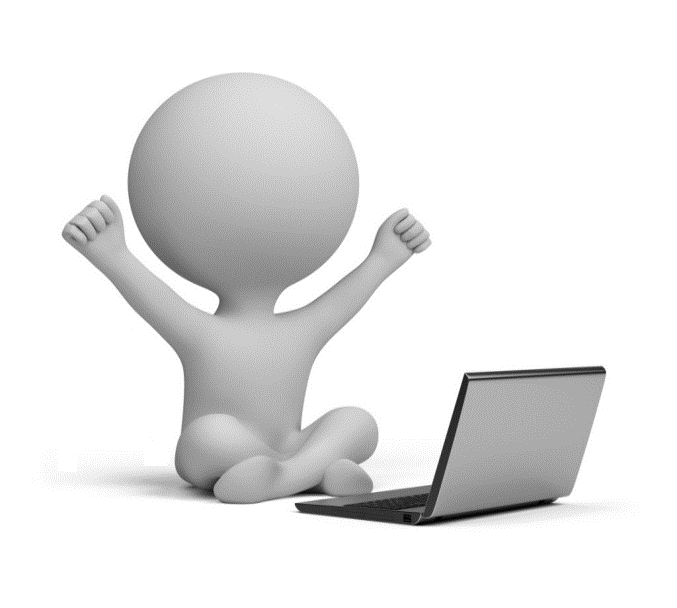 Акт о досрочном завершении экзамена по объективным причинам является документом, подтверждающим уважительность причины незавершения выполнения экзаменационной работы, и основанием для повторного допуска такого участника экзамена к сдаче экзамена по соответствующему учебному предмету в резервные сроки текущего периода.
Неполадки обнаружены до начала экзамена

Участник сдает экзамен в этот же день, в этой же аудитории на другой станции
Устная часть экзамена по иностранным языкам
Неполадки обнаружены после начала экзамена

Участник может выбрать:
сдать экзамен в резервный день;
экзамен в этот же день, в этой же аудитории на другой станции

В случае выбора резервного дня оставляется акт о досрочном завершении экзамена
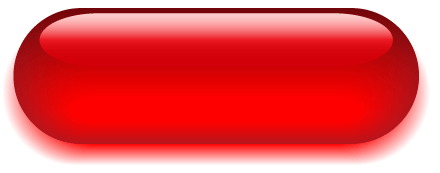 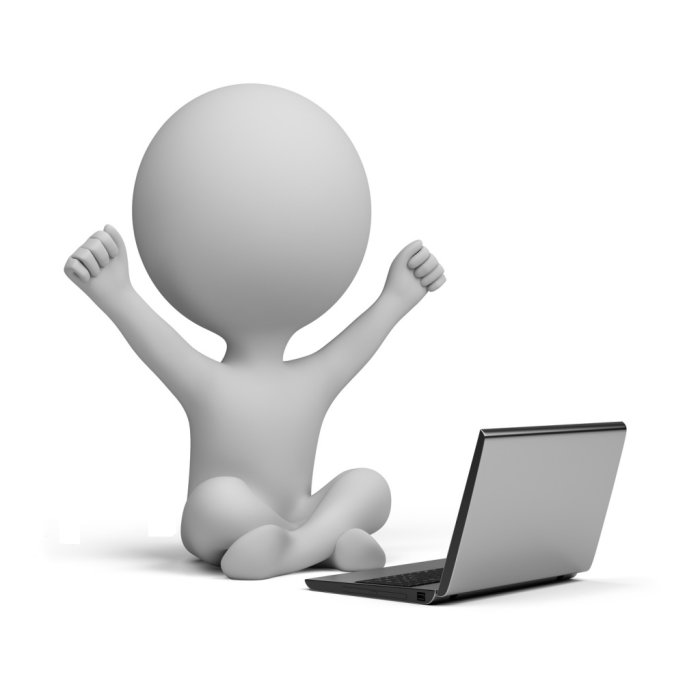 Начать экзамен
Досрочное завершение экзамена по технической причине
Участник обнаружил технические проблемы, прослушивая запись своего ответа
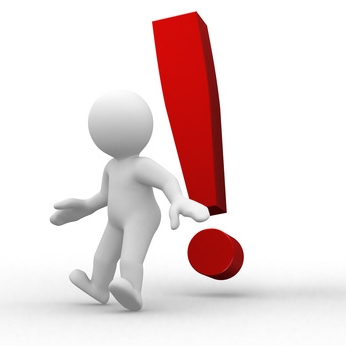 Член ГЭК вместе с техническим специалистом прослушивают запись ответа.
Если качество записи не позволит оценить ответ, составляется акт; участник назначается на пересдачу в резервный день.
Если качество записи удовлетворительное, претензия участника не принимается. Он МОЖЕТ подать апелляцию по процедуре.
Досрочное завершение экзамена по технической причине
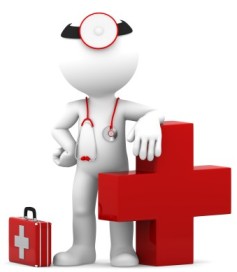 Участник плохо себя почувствовал и поднял руку
В сопровождении организаторов препровожден в медицинский пункт 

В медицинский пункт приглашается член ГЭК и находится с участником ГИА до момента возвращения участника в аудиторию, либо  до передачи его родителям (выхода из ППЭ)
Не возвращается на экзамен

Составляется формы ППЭ-22 «Акт о досрочном завершении экзамена по объективным причинам» 

Необходимо попытаться получить от участника подписи (ППЭ 05-02; журнал медпункта)

Желательно получить от участника заявление на перенос экзамена на резервный день
Возвращается на экзамен

Время до окончания экзамена не добавляется

Повод обратиться в апелляционную комиссию
Досрочное завершение экзамена по причине болезни
После заполнения формы ППЭ-22 «Акт о досрочном завершении экзамена по объективным причинам» в медицинском кабинете член ГЭК приносит данную форму в помещение для руководителя ППЭ (Штаб ППЭ) и на камеру зачитывает текст документа
10
При проведении ГИА в ППЭ на дому при плохом самочувствии участника  вызывается скорая или неотложная медицинская помощь
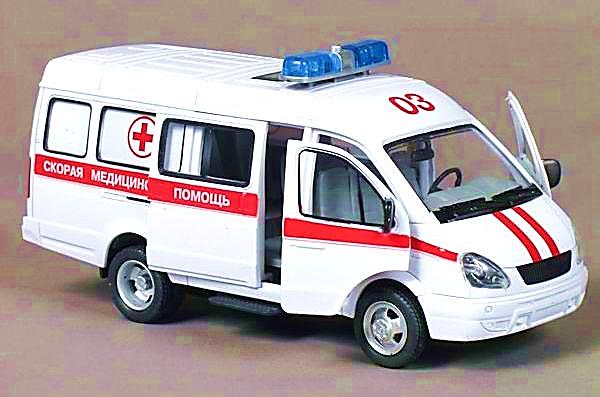 Составляется акт о досрочном завершении экзамена

Необходимо попытаться получить от участника подписи (ППЭ 05-02)

Желательно получить от участника заявление на перенос экзамена на резервный день
Досрочное завершение экзамена по причине болезни
Досрочное завершение экзамена по технической причине
ГИА 11.  Досрочное завершение экзамена по причине болезни
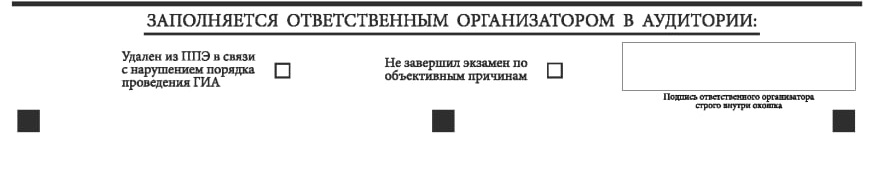 ГИА 11.  Досрочное завершение экзамена по причине болезни
Досрочное завершение экзамена по технической причине
ГИА 9.  Досрочное завершение экзамена по причине болезни
Отметки об удалении, незавершении экзамена, неявке делаются на обоих именных бланках  (№1 и №2)
ГИА 9.  Досрочное завершение экзамена по причине болезни
ПОДПИСЬ ОРГАНИЗАТОРА УДОСТОВЕРЯЕТ  МЕТКИ
15
II. Апелляции и работа апелляционной комиссии
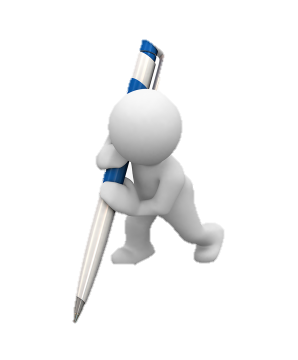 После окончания экзамена участник имеет право подать апелляцию о нарушении процедуры проведения экзамена. 

Апелляция не принимается:
по вопросам структуры и содержания заданий КИМ;
во вопросам, связанным с нарушением участником экзамена инструкции по заполнению бланков ответов.

Участник экзамена должен заполнить форму ППЭ-02 в двух экземплярах и удостоверить ее у члена ГЭК. Один экземпляр остается у участника экзамена, другой у члена ГЭК.

Член ГЭК должен выдать участнику уведомление о сроках работы Апелляционной комиссии
Уведомление распечатывается с сайта www.ege.spb.ru
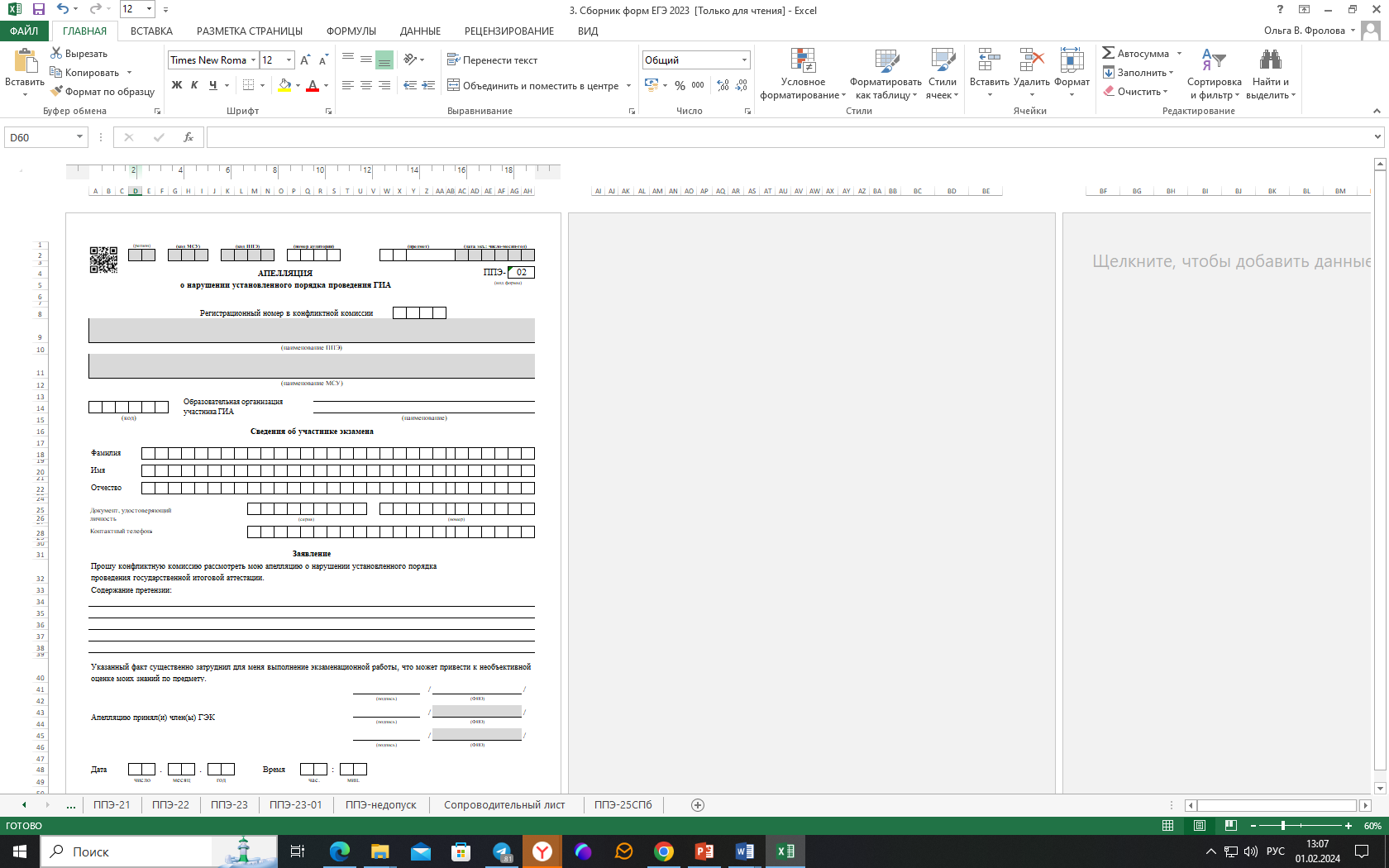 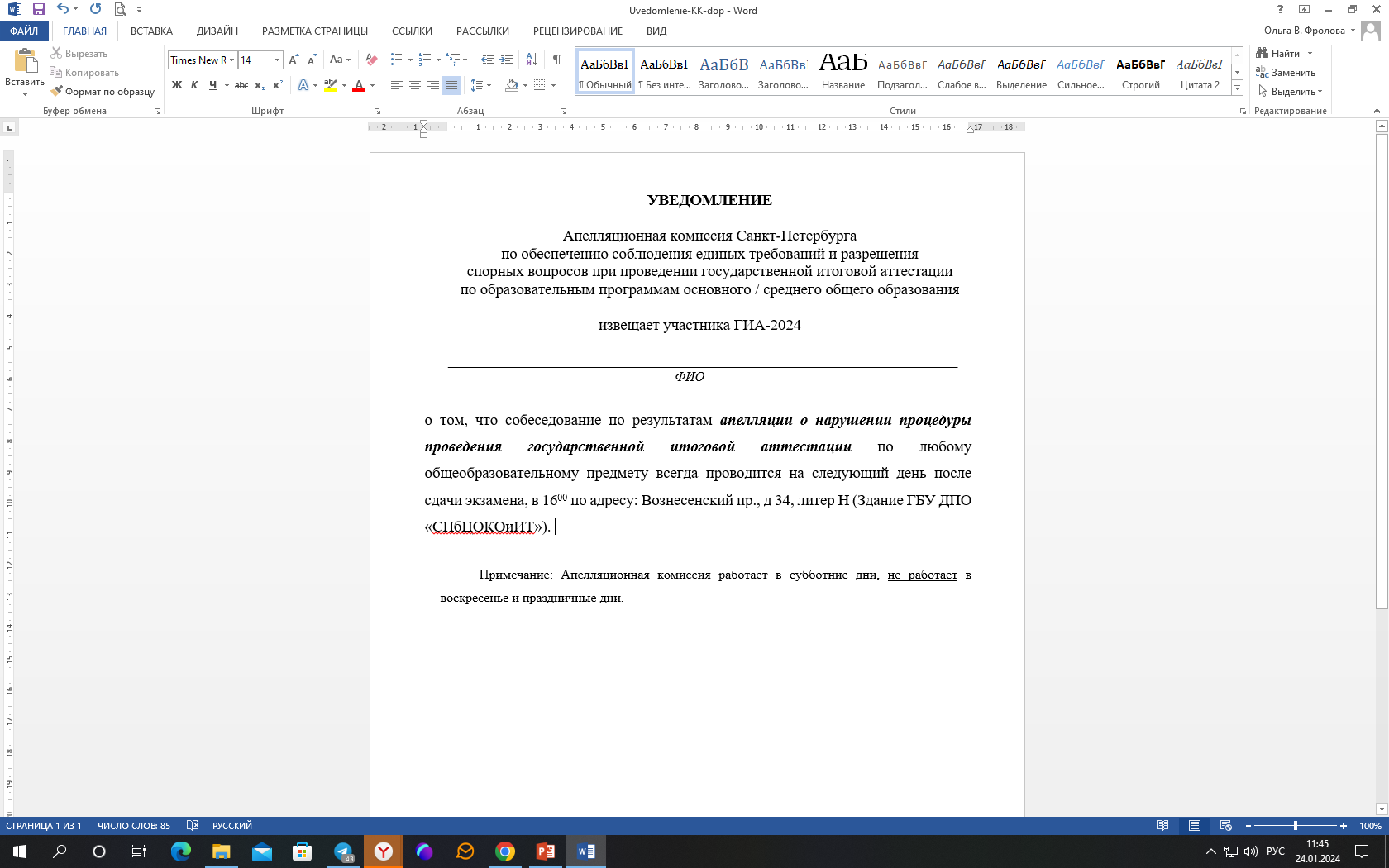 Форма ППЭ-02
17
Телефон апелляционной комиссии 8-921-306-68-51
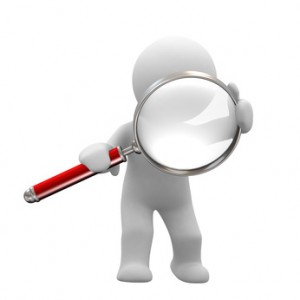 В ППЭ проводится рассмотрение апелляции  

Сотрудники ППЭ, участники «конфликта», пишут служебные записки, где излагают суть происшедшего  

Заполняется форма ППЭ-03 

В день экзамена вместе с экзаменационными материалами все документы по рассмотрению апелляции доставляется в РЦОИ (в АК)
Апелляции и работа апелляционной комиссии
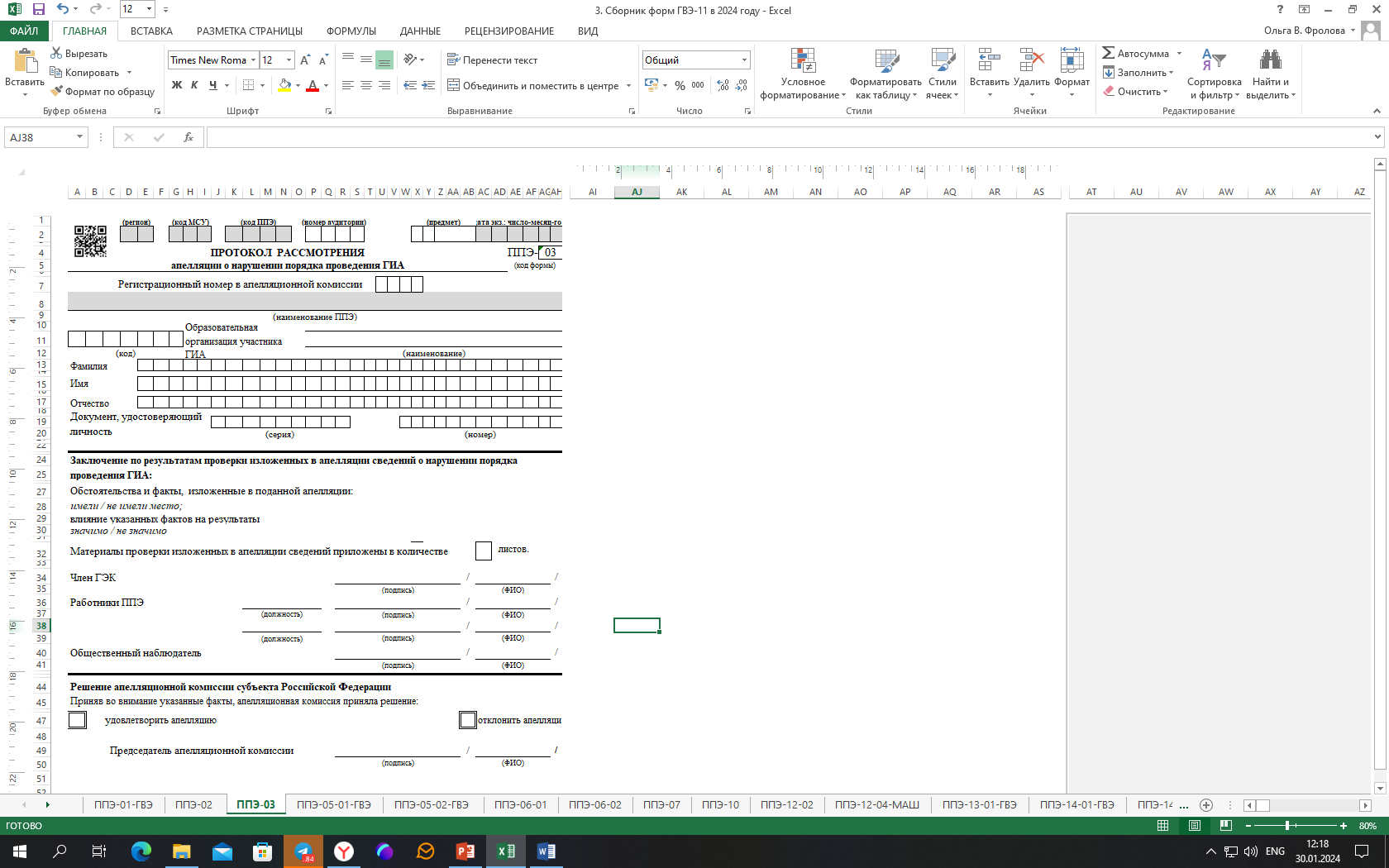 Заполняется в ППЭ
Апелляции и работа апелляционной комиссии
! Не заполняется в ППЭ !
Правила в ППЭ едины для ВСЕХ!

Участник ГИА вправе подать апелляцию на то, что кто-либо в аудитории «много разговаривал шепотом», «медицинский работник имел при себе средства связи»…

Статья 19.30 пункт 4 КоАП РФ
…нарушение установленного законодательством об образовании порядка проведения государственной итоговой аттестации - влечет наложение административного штрафа 
на граждан в размере от 3000 до 5000 рублей; 
на должностных лиц - от 20000до 40000 рублей; 
на юридических лиц - от 50000 до 200000 рублей
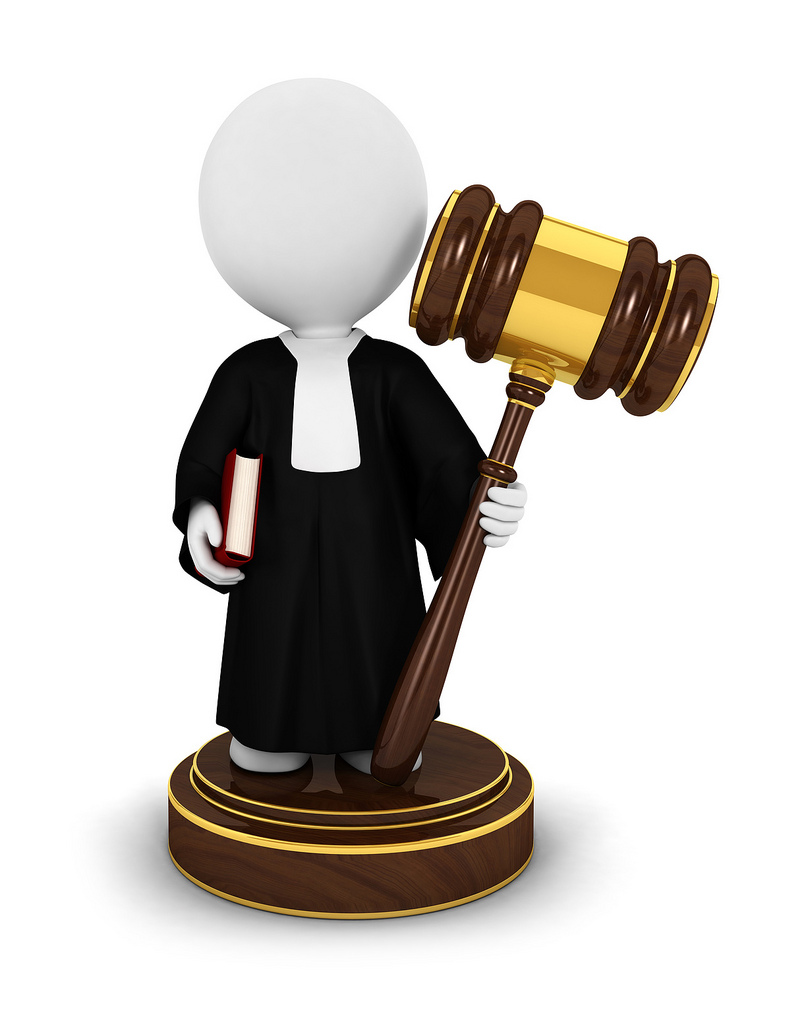 Апелляции и работа апелляционной комиссии
Апелляции и работа апелляционной комиссии
III. Удаление с экзамена
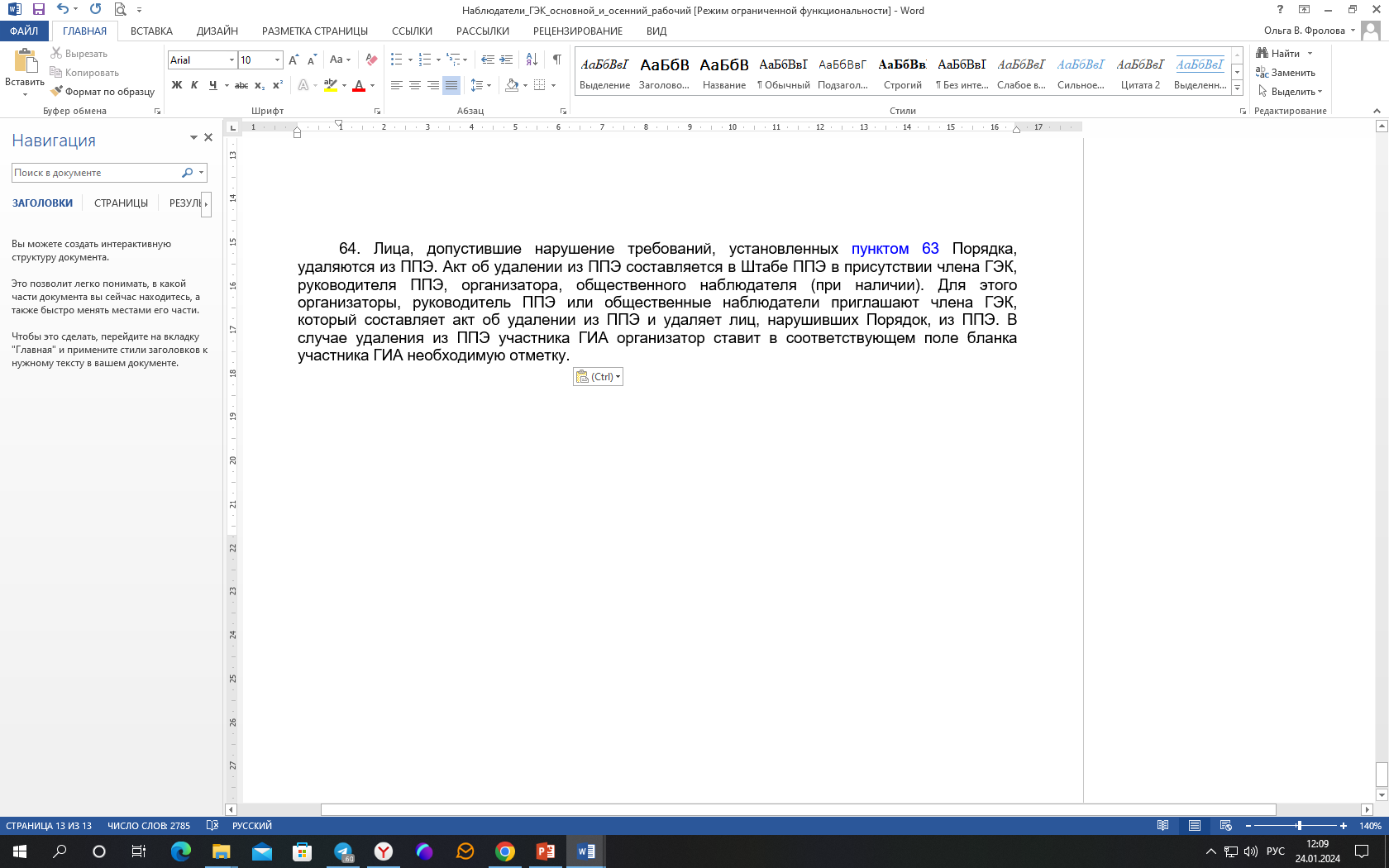 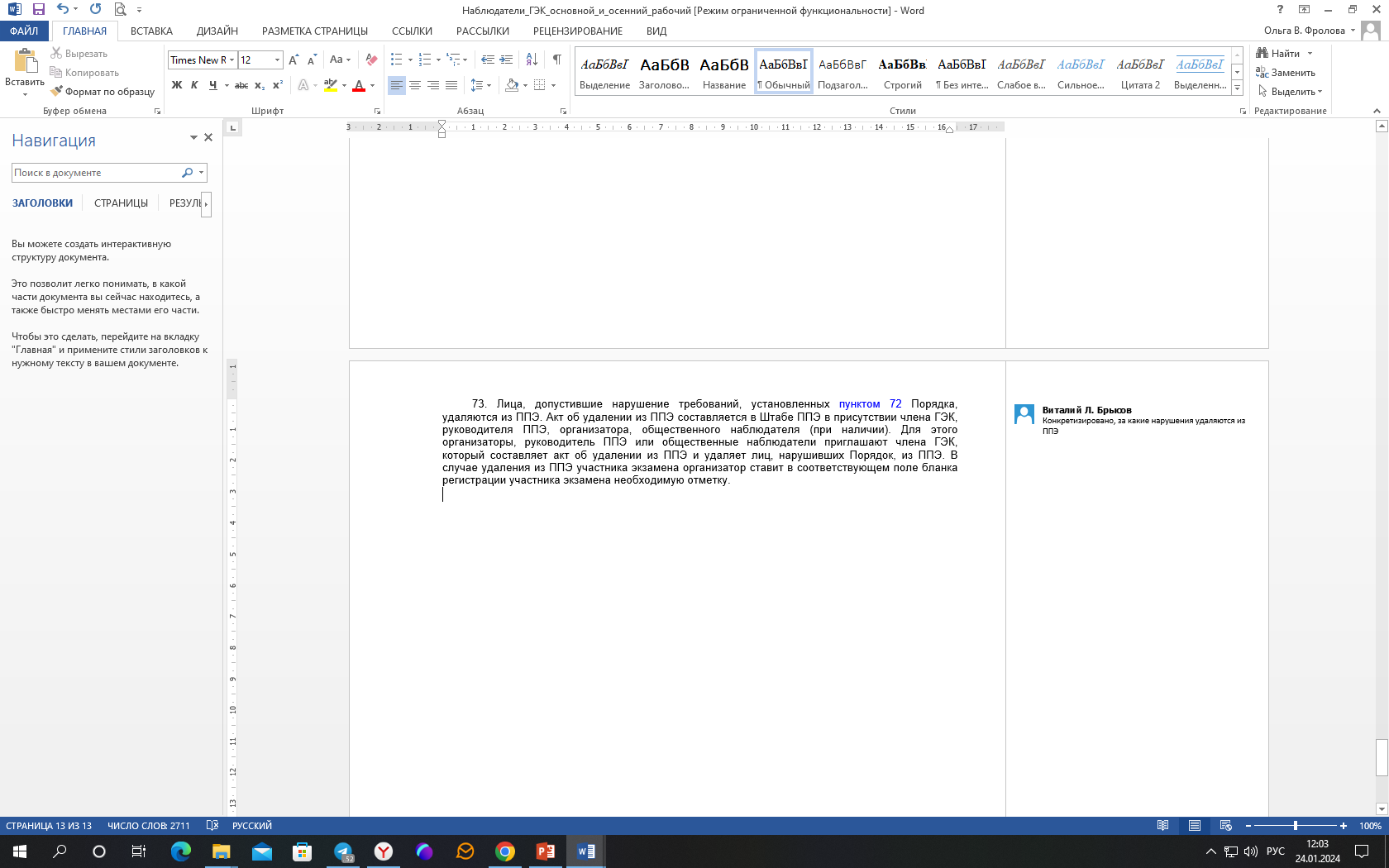 Акты об удалении из ППЭ и о досрочном завершении экзамена по объективным причинам составляются в двух экземплярах. Первый экземпляр акта выдается лицу, нарушившему Порядок, или лицу, досрочно завершившему экзамен по объективным причинам, второй экземпляр в тот же день направляется в ГЭК для рассмотрения и последующего направления в РЦОИ (при проведении ГИА за пределами территории Российской Федерации - в уполномоченную организацию) для учета при обработке экзаменационных работ.
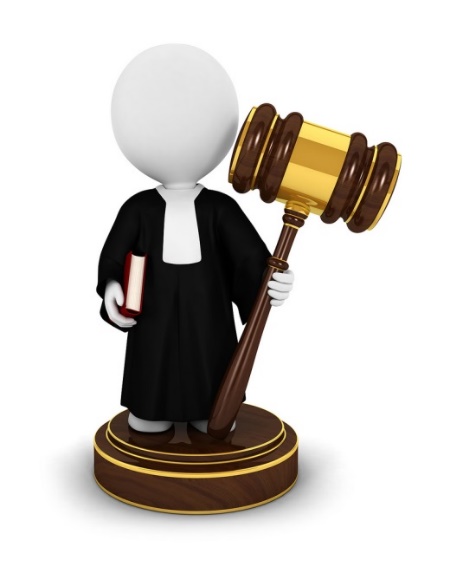 22
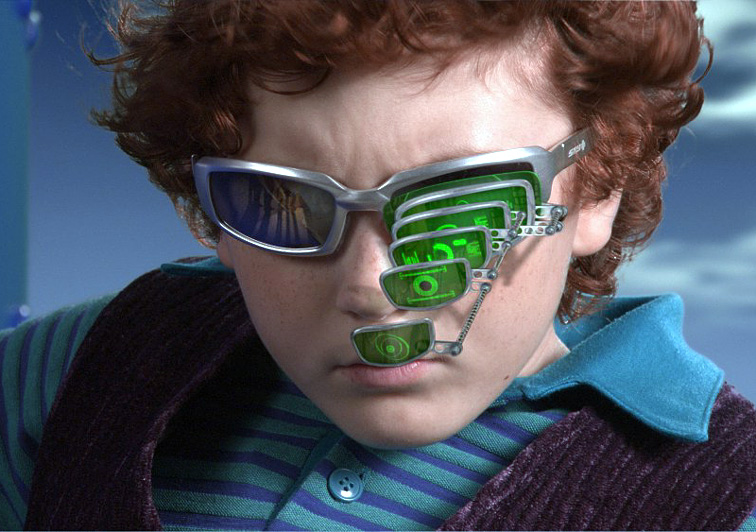 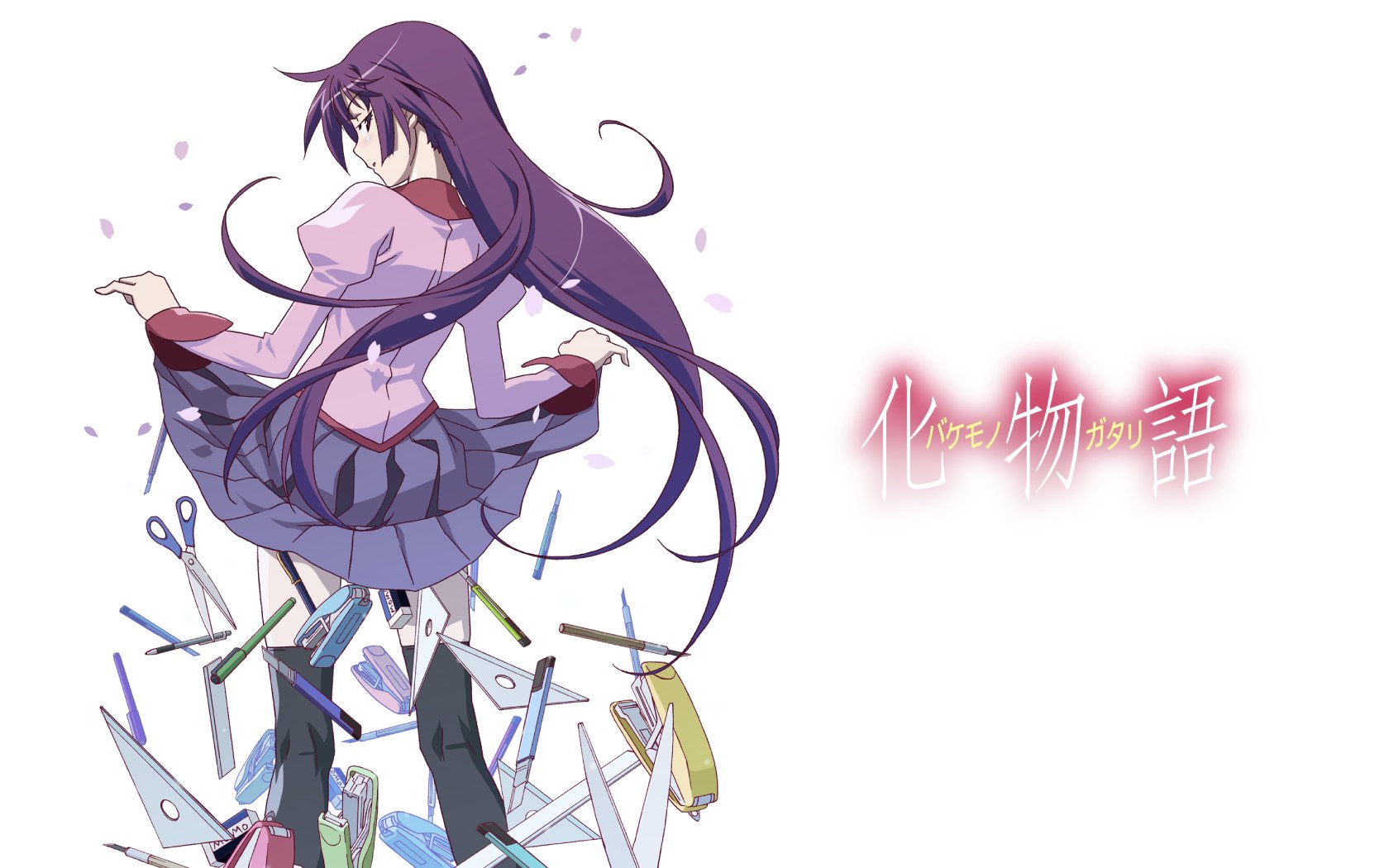 Пригласить руководителя ППЭ, члена ГЭК

Собрать/поднять и показать на камеру предметы (письменные заметки, сотовый телефон)
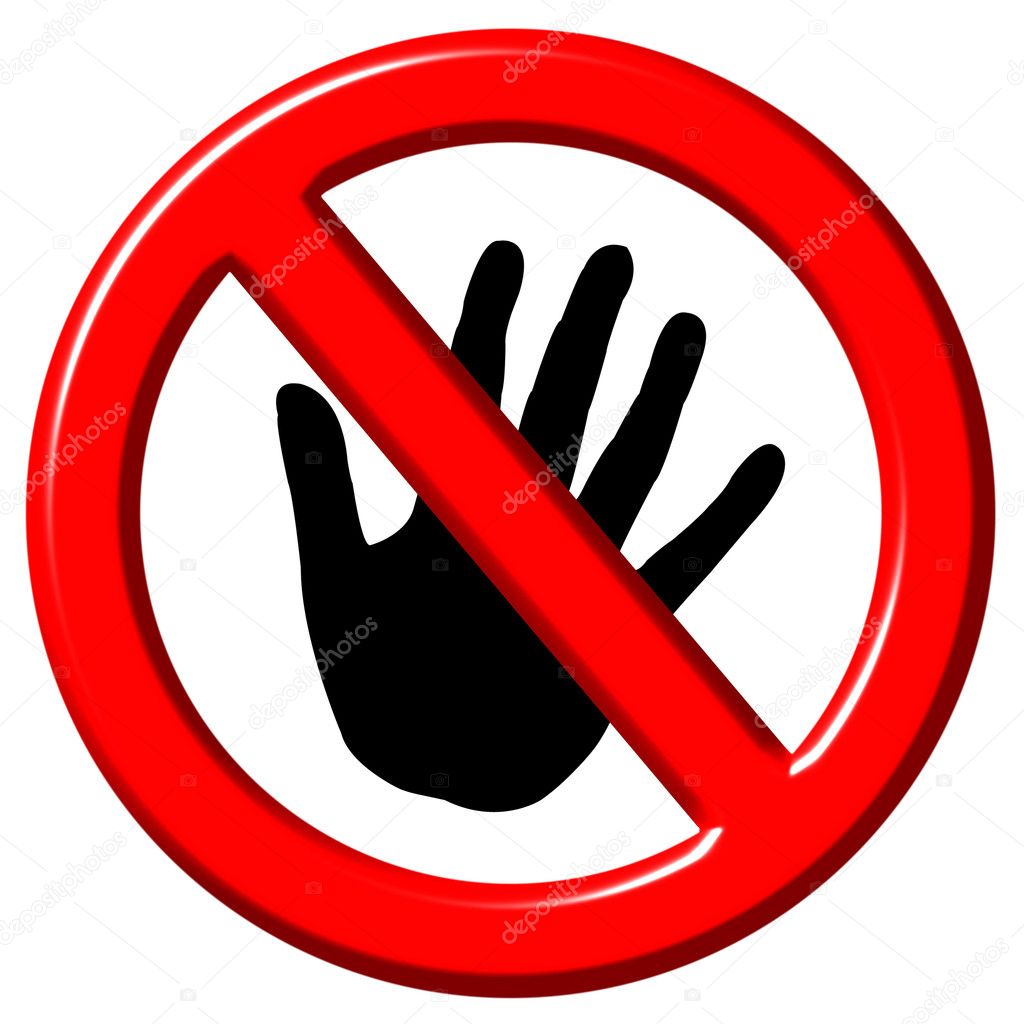 Удаление с экзамена
24
Уведомление распечатывается с сайта www.ege.spb.ru
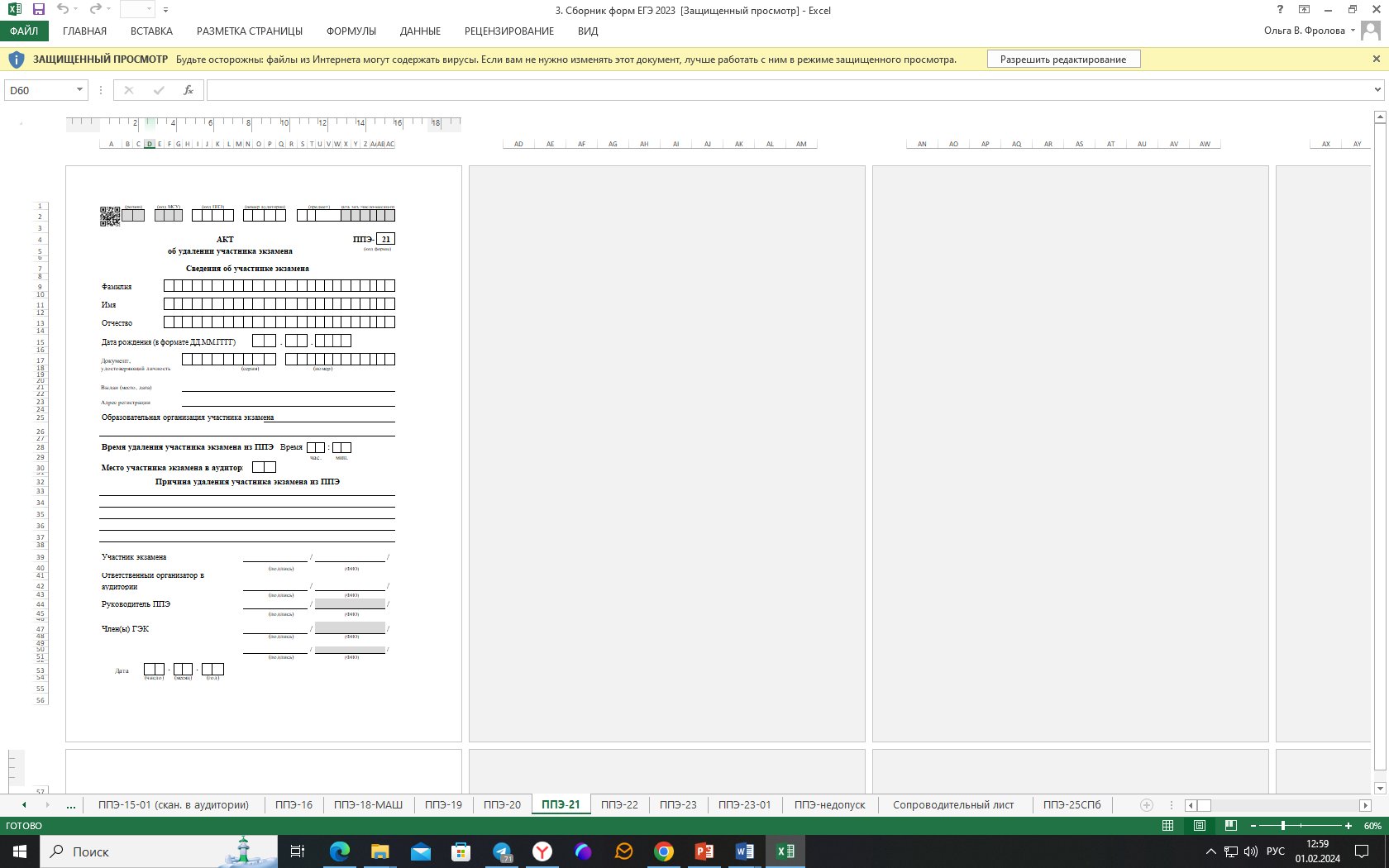 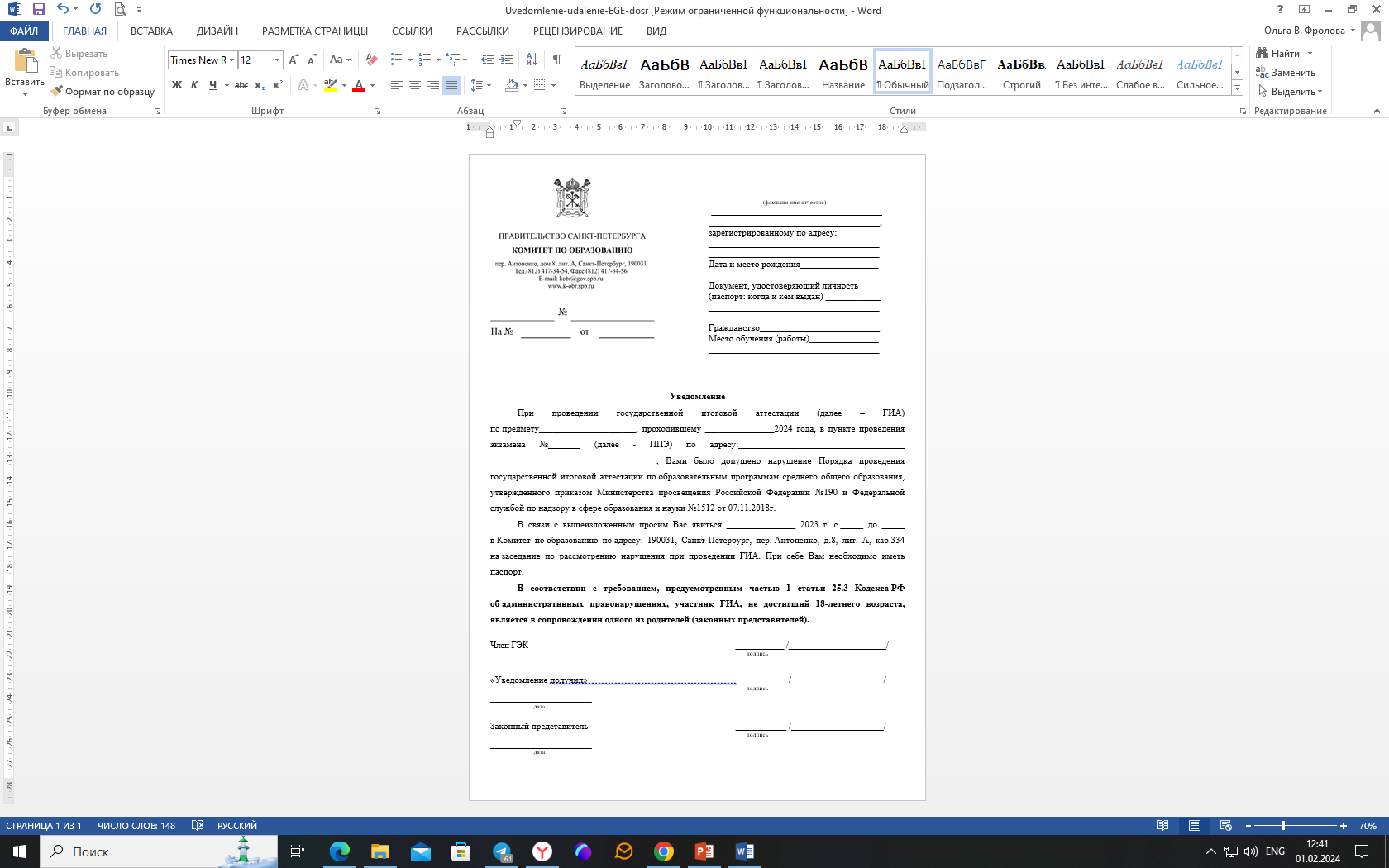 Удаление с экзамена
Форма ППЭ-21
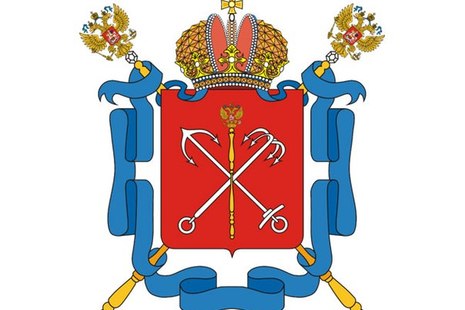 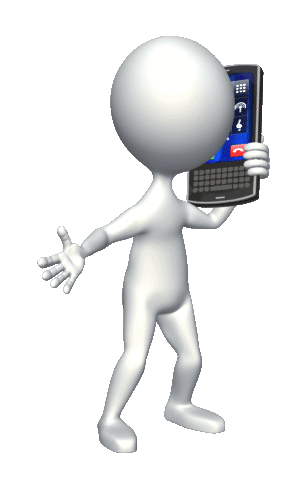 Удаление с экзамена
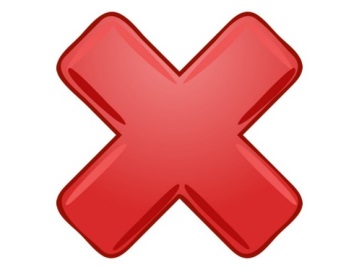 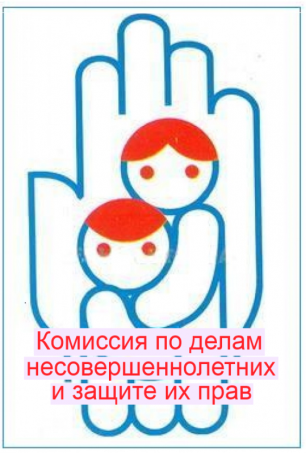 Документы 
по удаленным с экзамена за нарушение Порядка проведения ГИА
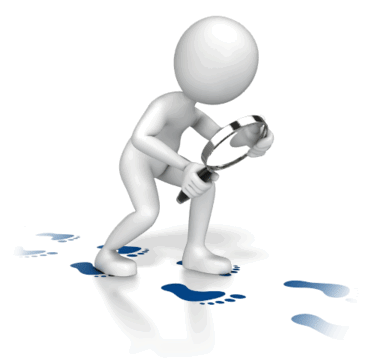 Акт об удалении (ППЭ-21)
Служебные записки:
      организаторов, 
      руководителя ППЭ
      члена ГЭК; 
Объяснительная нарушителя;
копия паспорта нарушителя (прописка и ФИО); 
копия свидетельства о рождении (для несовершеннолетнего); 
копия уведомления о явке в КО; 
копия ПОДПИСАНОЙ Памятки об ознакомлении с процедурой проведения ГИА; 
видеозапись из аудитории (запись нарушения);
Приказ о назначении сопровождающего
Объяснительная сопровождающего (для ВТГ);
пояснения общественного наблюдателя.
Удаление с экзамена
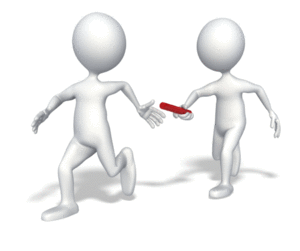 Удаление с экзамена
Каретина Юлия Юрьевна                          karetina@kobr.gov.spb.ru
начальник отдела государственной аккредитации и государственного контроля качества образования                                                         y_karetina@mail.ru
Управления по надзору и контролю за соблюдением 
законодательства в сфере образования

Фролова Ольга Владимировна                     frolova.ege@gmail.com
Ответственный секретарь ГЭК  СПб                                                                                       frolova.ov@spbcokoit.ru
576-34-40
Удаление с экзамена
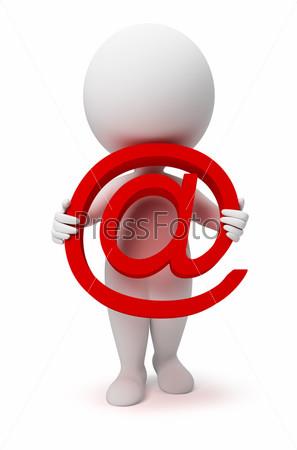 ГИА 11.  Удаление с экзамена
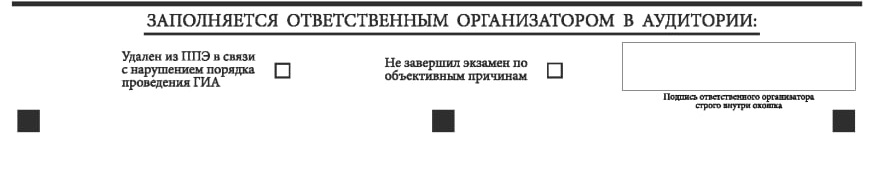 ГИА 11. Удаление с экзамена
ГИА 9.  Удаление с экзамена
ПОДПИСЬ ОРГАНИЗАТОРА УДОСТОВЕРЯЕТ  МЕТКИ
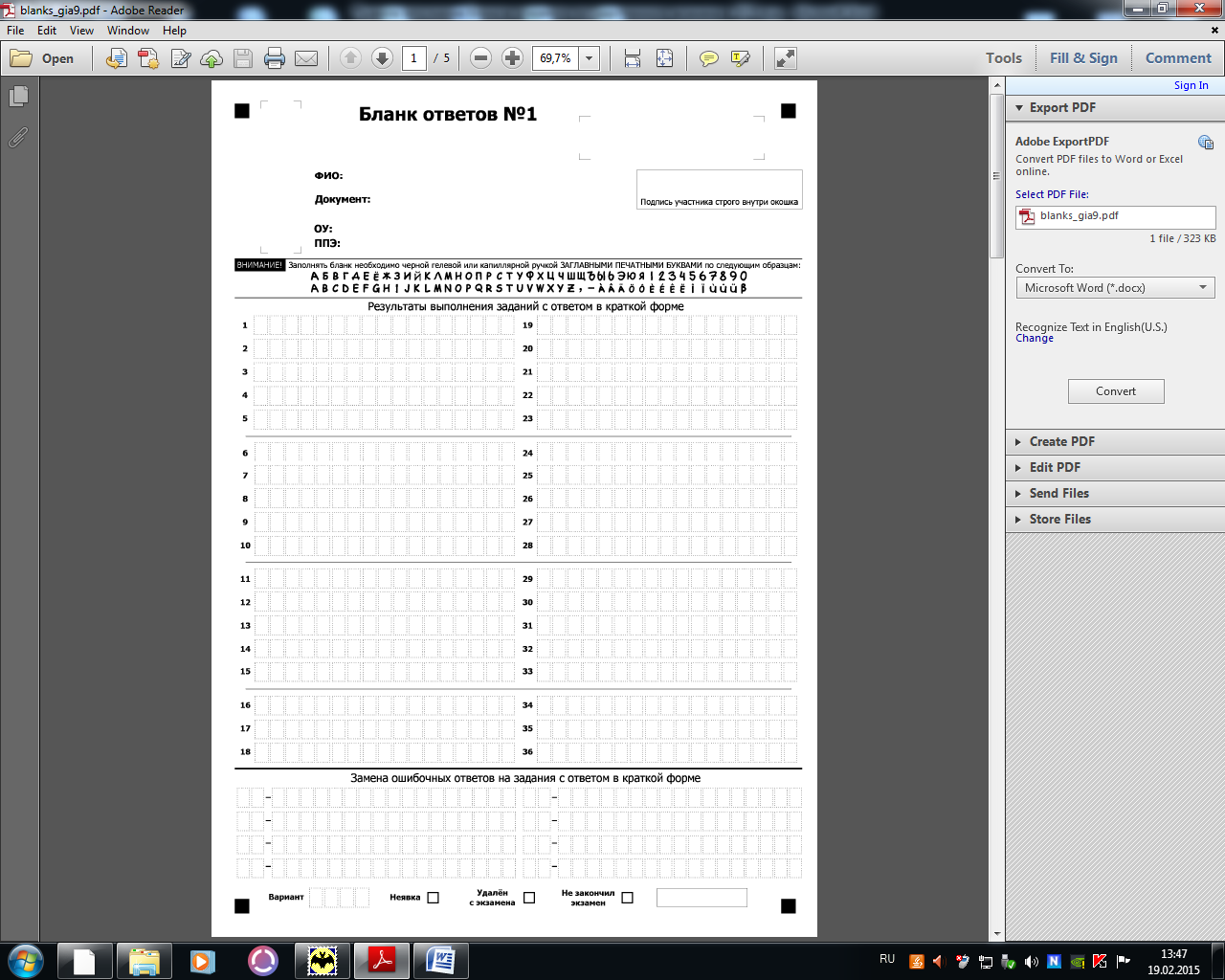 Отметка делается на обоих именных бланках  (№1 и №2)
ГИА 9.   Удаление с экзамена
IV. Объяснительные и служебные записки из ППЭ
34
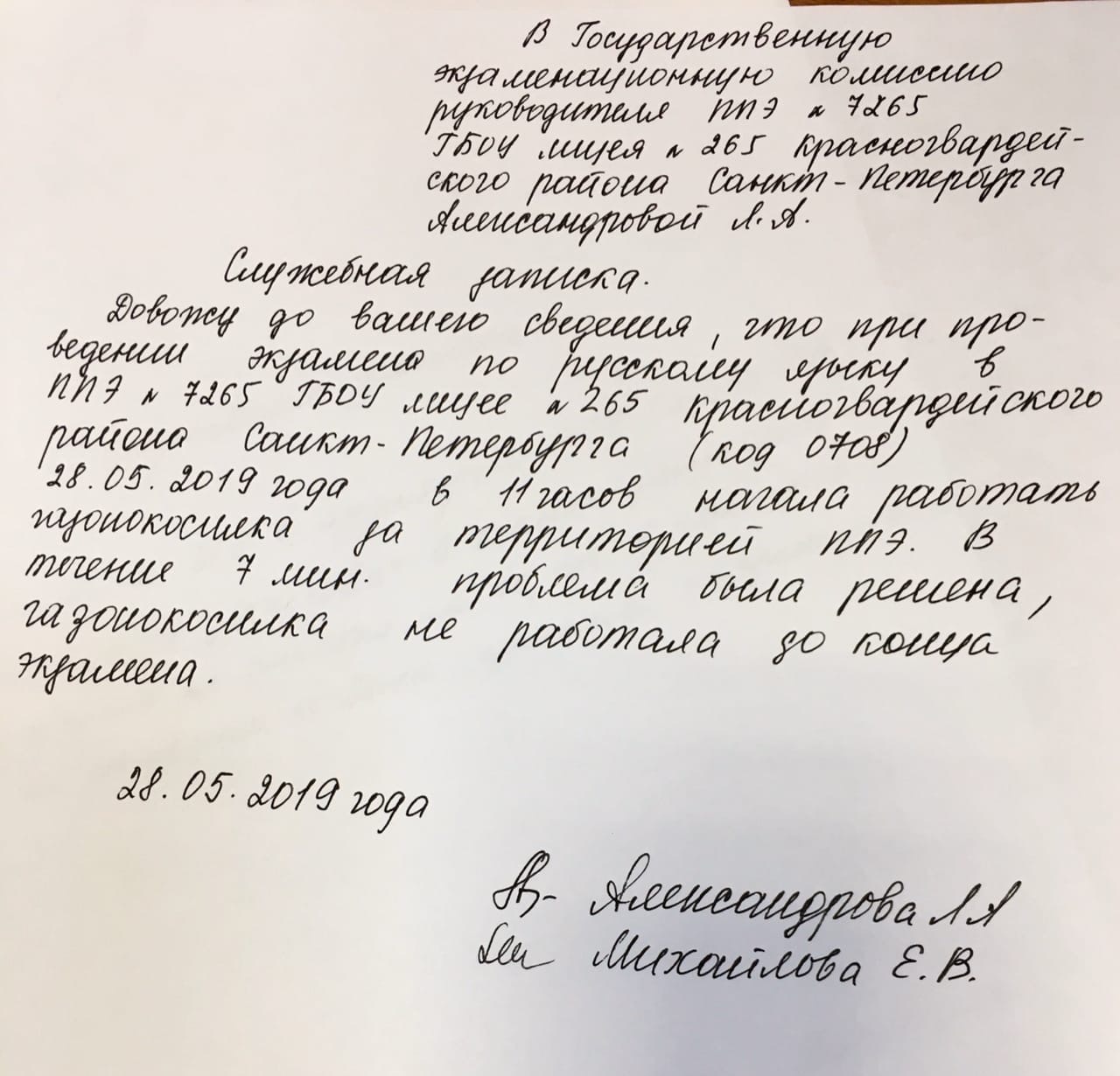 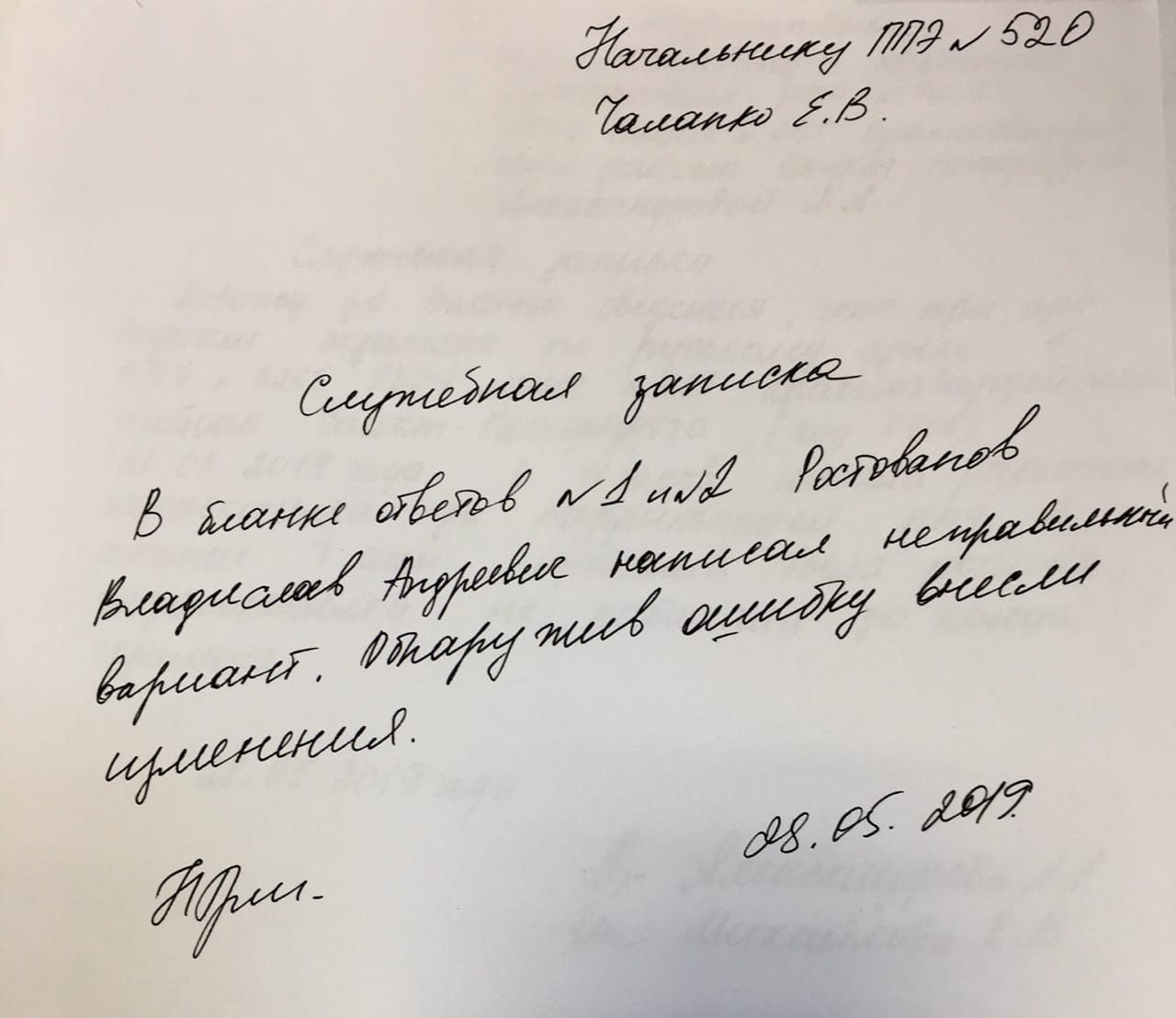 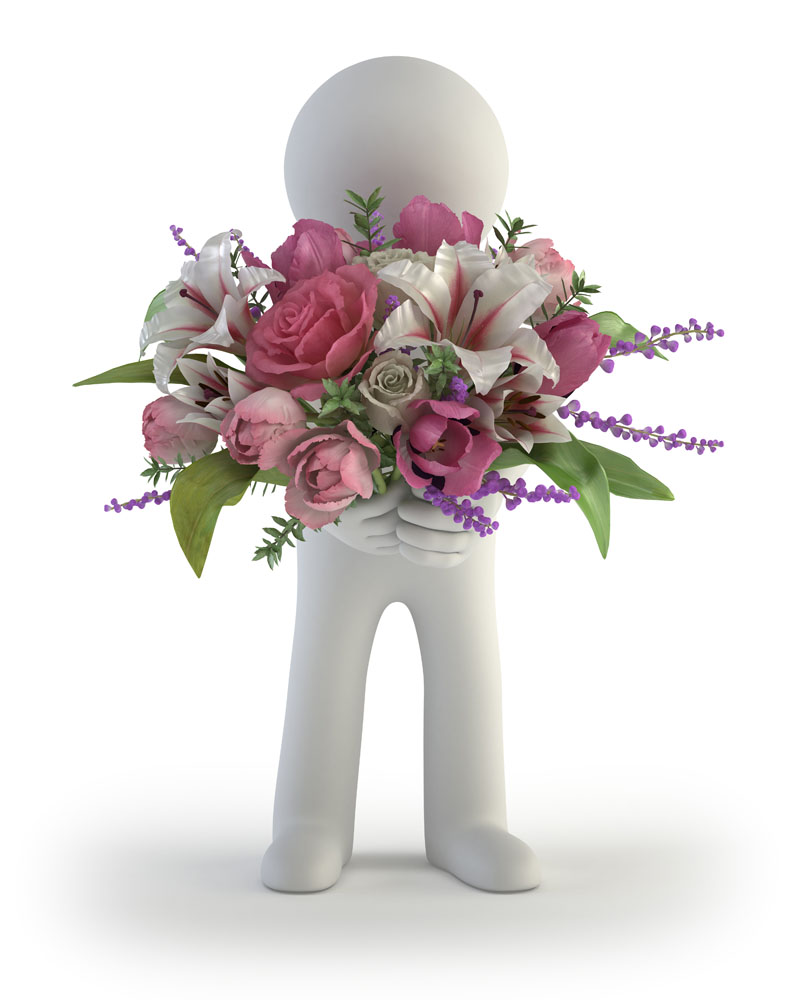 36